NOGRR245 – Concept for Testing and Verification:
DWG and IBRWG Collaboration Proposal


Paul Koberlein
DWG Vice Chair


IBRWG Meeting
January 12, 2024
NOGRR245 Requirements
Stakeholder Question: 


Current answer:
Compliance with a performance requirement is determined by actual performance during grid events.
Apply current requirements (unit model validation, model quality tests, FIS VRT review, parameter verification reports) with updated ride-through curves as appropriate.
Questionnaires to evaluate conformance to requirements such as maximizing capabilities and using filtered measurements.

Future answer (proposal):
Form a sub-group between IBRWG and DWG to establish best practice testing procedures and processes.
How will ERCOT review/test/verify compliance?
2
Sub-Group Proposal
Include DWG members and IBRWG members (particularly OEMs)
Formal task force or informal collaboration?
Scope: establish test procedures/requirements for NOGRR245
Consider the need to enhance current requirements (UMV, MQT, FIS, etc.)
Develop and specify model/lab/field tests and procedures (test conditions, performance evaluation and who does what)
Consider tests for new specificity requirements (RoCoF, PAJ, multiple consecutive events)
Propose revisions to DWG Procedure Manual or higher-level documents as needed
Consider input from IEEE P2800.2 effort
3
Next Steps
IBRWG acceptance of the sub-group concept
Report activities to ROS
Request members for participation in sub-group
Define scope of work
Workshops or utilize scheduled IBRWG meetings?
Sub-group expected to complete work within ~6 months of NOGRR245 approval
Tentative expected timeline for NOGRR245:
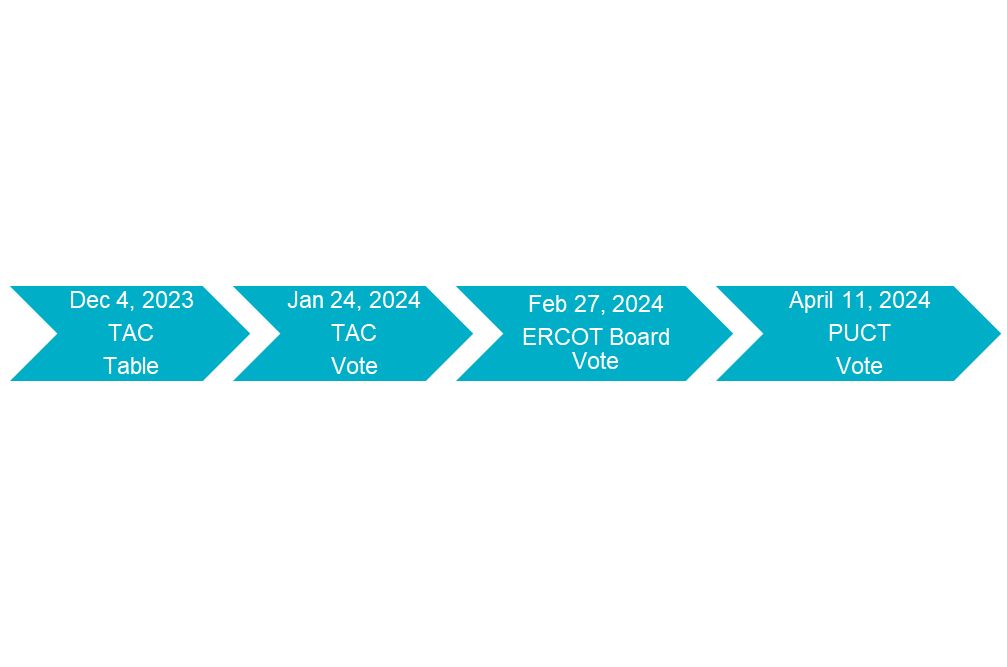 4
Questions
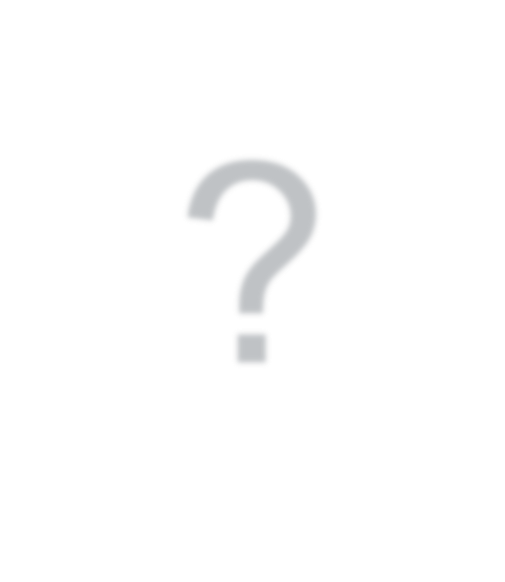 ?
5